আজকের অনলাইন ক্লাসে তোমাদেরকে স্বাগতম
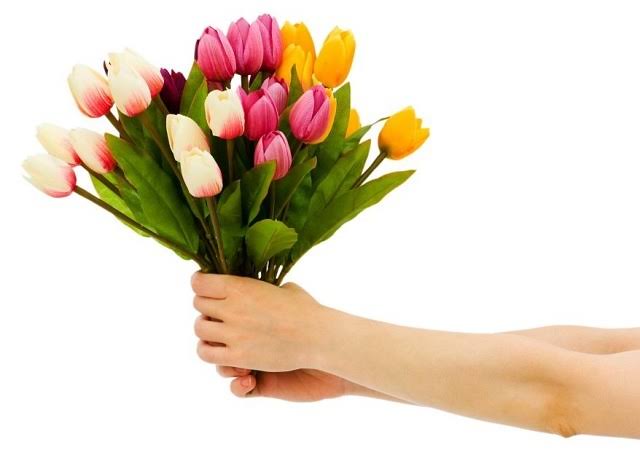 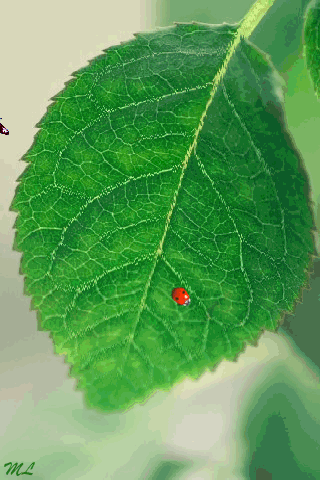 মোঃ আজম হানিফাপ্রভাষক, 
ইতিহাস বিভাগপশ্চিম ছাতনাই মহিলা মহাবিদ্যালয়
আজকের আলোচ্য বিষয়ঃ
বাংলায় মুসলিম শাসনের সূচনা ও বখতিয়ার খলজির বাংলা বিজয়
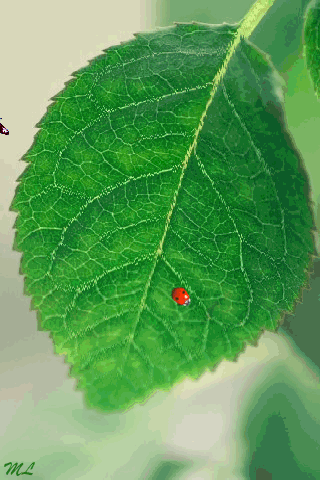 বাংলায় মুসলিম শাসনের প্রেক্ষাপট
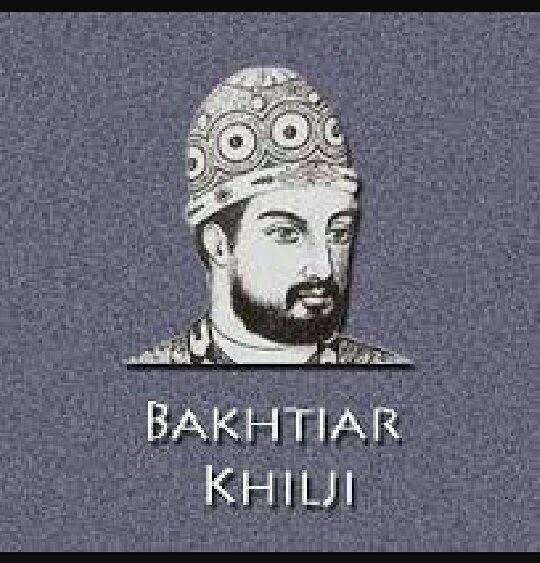 কে এই বখতিয়ার খলজী?
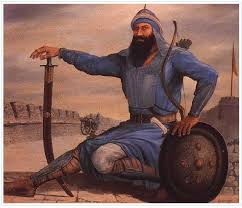 যেভাবে বাংলায় মুসলিম শাসনের সূচনা হয়
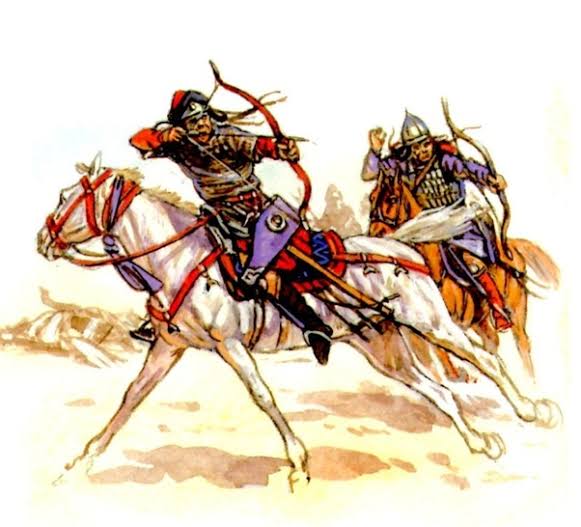 বখতিয়ার খলজীর সহজ বাংলা জয়ের কারণ
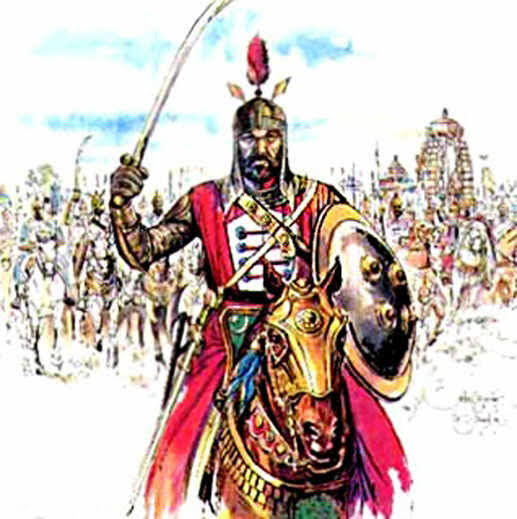 10 mins
👉বিহার জয়
👉লখনৌতি বিজয়
বাড়ির কাজ
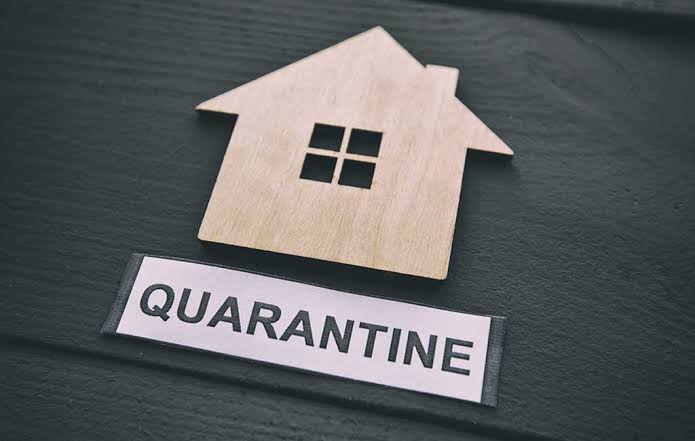 সংক্ষিপ্ত প্রশ্ন 
১)বখতিয়ার খলজী কে ছিলেন? 
২)বখতিয়ার খলজীর সহজ বাংলা জয়ের কারণ কি ছিল? 
৩)বখতিয়ার খলজীর তিব্বত অভিযানের ফল কি হয়েছিল?
রচনামূলক প্রশ্ন 
১) বখতিয়ার খলজীর বাংলা বিজয়ের বিবরণ দাও। 
২) বখতিয়ার খলজীর জীবনী ও কৃতিত্ব আলোচনা কর।
বাড়ির কাজ
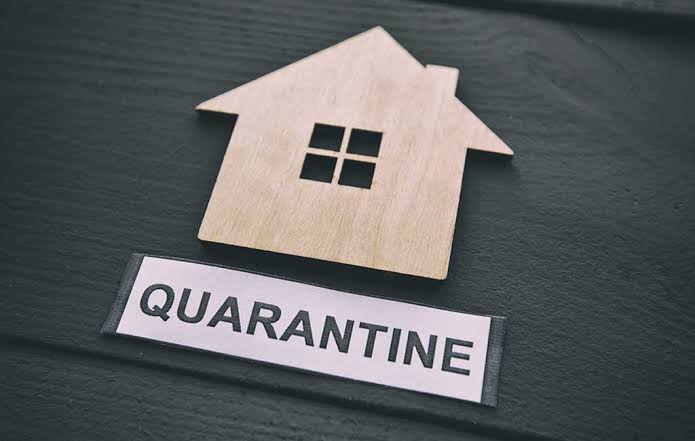 সবাইকে ধন্যবাদ
সবার সুস্বাস্থ্য ও মঙ্গল কমনা করে শেষ করছি, আল্লাহ হাফেজ।